Les Services de Santé et sécurité au Travail en Afrique
Professeur Benjamin FAYOMI
Plan
La SST en Afrique avant les indépendances
La SST après les indépendances
et les défis actuels 
Les perspectives
Conclusion
Points essentiels
D’où venons nous? 
Où allons-nous? 
Et comment?
La SST en Afrique avant les indépendances
NON : La SANTE DES TRAVAILLEURS EN AFRIQUE  AVANT 1960 :

La violence dans les lieux de travail
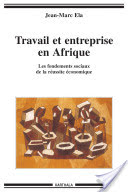 On trouve le même système de gestion de la main-d’œuvre indigène à partir d’un fond de croyances et de représentations qui justifie l’usage de la violence dans les lieux de travail. Jusqu’à la veille de la deuxième guerre mondiale, cette articulation du travail et de la violence s’est maintenue dans l’ensemble des territoires d’Outre-mer.
Ainsi, dans la plantation d’hévéa de Dizzangué au Cameroun ……..
« La Société Africaine Forestière et Agricole (SAFA) est une caricature de l’entreprise coloniale qui fait suer le Nègre. Son patron Chamaulte est un des principaux activiste du colonat. Non seulement il paie mal ses employés, mais, dans l’univers intégré pour ne pas dire concentrationnaire qu’il gère à l’abri des contrôles administratifs, il récupère une bonne partie de la masse salariale par les canaux de son monopole commercial….
…Dans ces plantations où l’arbitraire et la discrimination  sont de règle, les relations qui s’établissent entre l’employeur et ses employés témoignent d’une incroyable cruauté »
Au Soudan français, les plantations de sisal furent longtemps un lieu de souffrance pour des générations de travailleurs africains. Babacar Fall  rappelle ce fait dans une analyse lucide où il écrit notamment : « Pour stimuler la productivité, il fallut avoir recours au mauvais traitement par chicote, les gifles, les punitions et ainsi, vaincre toute manifestation d’apathie ou de paresse chez les indigènes »
En dehors des chantiers ferroviaires, ces bouleversements eurent lieu dans les plantations industrielles ou l’on pratiqua la même culture des forçats. Sans insister sur ce thème, que soulignent abondamment les recherches sur le processus de prolétarisation dont nous avons parlé, il nous suffit d’illustrer   le monde du travail en considérant le sort des « exploités des rives du Niger » pendant un demi-siècle ou, en Afrique occidentale, l’Office du Niger est resté un « véritable outil de l’agro-business colonial » comme Amidou Magassa l’a montré dans un témoignage éloquent
Que retenir
Il ne pouvait pas avoir de relation employeurs et employés
Il n’y avait pas et il ne pouvait pas avoir de structure ou de culture de prévention
La SST après les indépendances et les défis actuels
Les enjeux 
Résultats d’études
ENJEUX
Enjeux économiques
Socio-sanitaires
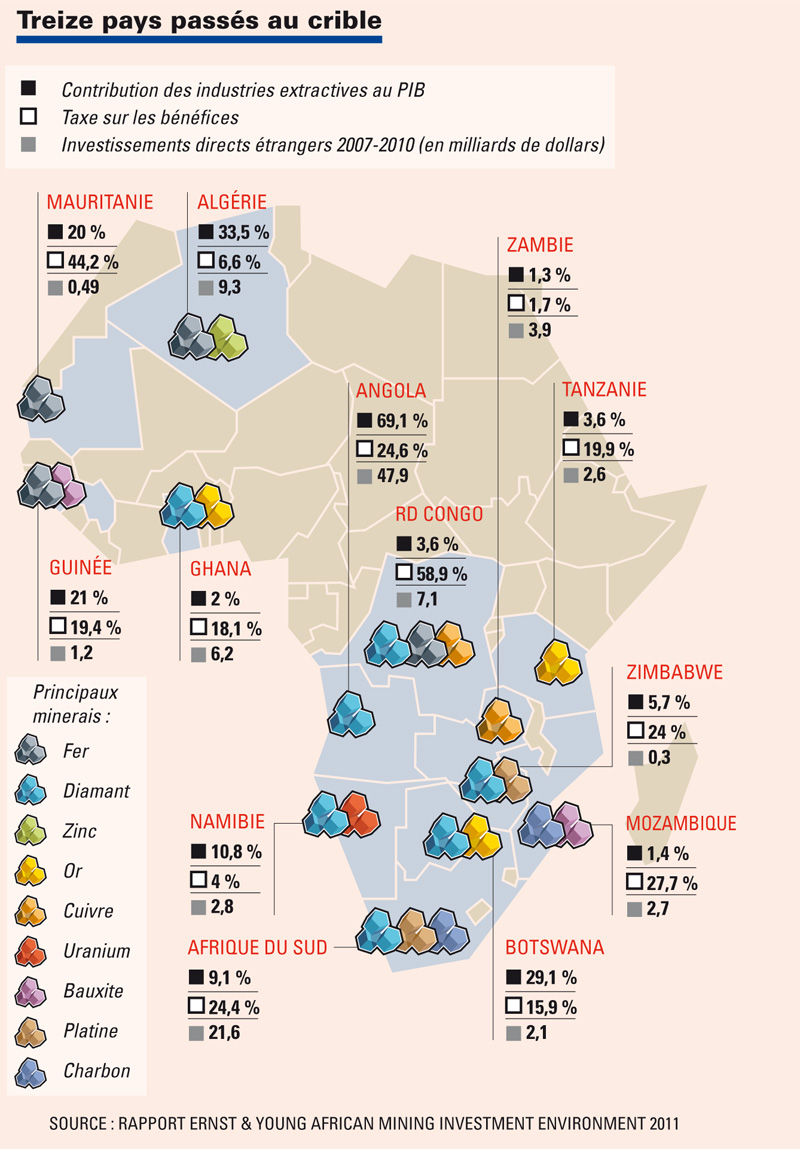 ENJEUX ECONOMIQUE  =  RICHESSE SOUS-SOL
Enjeux socio-sanitaires
Santé dans les mines

Santé en milieux agriculture
Cas des mines
Occupational Safety and Health in Mining
Anthology on the situation in 16 mining countries
Ed. Kaj Elgstrand and Eva Vingård
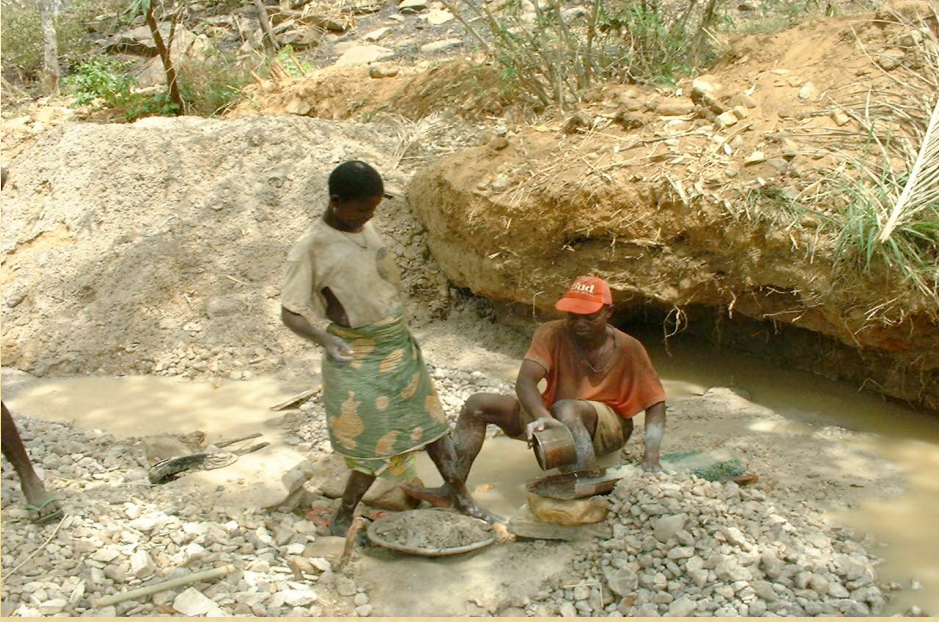 A CIEL OUVERT
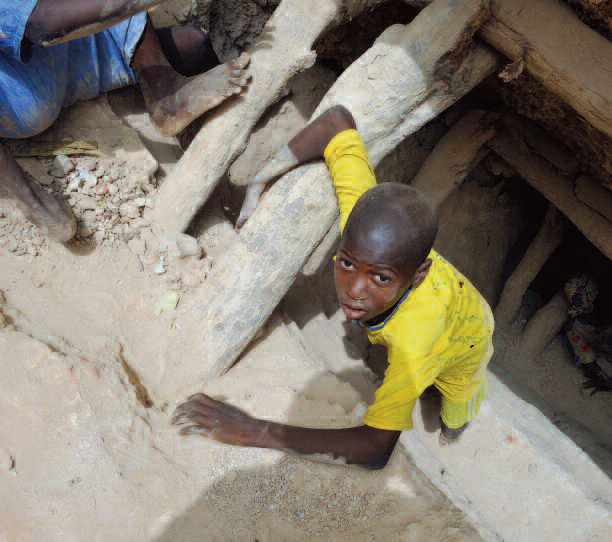 SERVICE  DE SANTE SECURITE  AU TRAVAIL ?
CONNAIT PAS
PERE
AUTRE
ENFANT
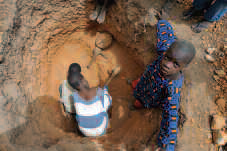 Intoxication au plomb dans une mine d’or: cas du Nigéria
Etat de Zamfara (Nigéria)  2010
Sources:Human Rights Watch (HRW):  ??
environ 400 enfants travaillant dans les mines d'or artisanales sont morts 
On parle de  «la pire épidémie de l'empoisonnement au plomb dans l'histoire moderne".
Enjeux socio sanitaire : cas de l’agriculture
Developing countries which only use 25% of the pesticides in the world experienced 99% of deaths due to pesticides intoxication (Guerin et al. 2003). 

Pesticides pose significant environmental and public health problems and lead to 220,000 deaths and 25 million cases of poisoning per year only in developing countries (WHO et al. 2004)
Agriculture-santé: cas du Bénin
High serum organochlorine pesticide concentrations in diabetics of acotton producing area of the Benin Republic (West Africa)
Colette S. Azandjeme a,b, Hélène Delisle a,⁎, Benjamin Fayomi c, Pierre Ayotte d,e, Francois Djrolo c,f,Dismand Houinato c,g, Michèle Bouchard h

Environment International 69 (2014) 1–8
journal homepage: www.elsevier.com/ locate/envint
Rappel et contenu
Although most organochlorine pesticides (OCPs) have been banned by the Stockholm Convention (United Nations Environment Programme, 2001),

The use of pesticides in developing countries is continuously increasing where urbanization and intensive agriculture are growing (United Nations, 2012)


some are still used in developing countries for various reasons including disease control,malaria in particular (World Health Organization, 2011).
SUITE ARTICLE
OCP contamination as revealed by high serum concentrations among subjects with diabetes should be regarded as a serious health concern in the study area and other similar areas of the country since many chronic diseases are currently associated with persistent pollutant exposure, even at low doses.
 Some OCPs are no longer used in Benin, but their levels in human serum remain high.
Santé en Afrique et Santé au travail
Peut-on isoler la Santé au travail du contexte  général de la santé en Afrique?
«  ….d’une manière générale, les dépenses totales de santé sur le continent africain restent insuffisantes.
…. moins du tiers de l’Afrique (14 États) a atteint un niveau de dépenses totales de santé égal ou supérieur à 40 dollars par habitant, comme le suggère l’OMS
40$  = 500 x 40 = 20 000 FCFA
RESULTATS D’ETUDE
PROFIL NATIONAL DE LA SECURITE ET SANTE AU TRAVAIL DES PAYS FRANCOPHONES D’AFRIQUE (PFA)                                                                                                        (SELON LES DISPOSITIONS DE LA CONVENTION 187 ET DE LA RECOMMANDATION 197 DE L’OIT)
Dr Joseph DIEUBOUE
M. Raphael DAKISSAGA
Mme Salimata TRAORE
Prof. B. FAYOMI
But
Etat des lieux de la SST en Afrique.
Collecte de de donnésGrille à 22 éléments à renseigner (ici les 12 premiers)
Quelques résultats
Sur 24 pays identifiés, 
Données recueillies que dans 14  pays 
8 ont pu fournir des réponses sur toutes les rubriques
6  ont produit des données incomplètes.
10 n’ont fourni aucune information
Dans tous les pays, il existe un cadre juridique régissant la SST mais à des degrés divers.
 Dans la plupart des pays, ces textes régissant la SST sont :
    les lois, 
les décrets 
 les arrêtés.
Les applications???
L’existence au sein des entreprises d’un cadre de dialogue social sur la SST
12 des 14 pays disposent d’un cadre de dialogue au sein des entreprises
Les CHS (7 pays sur 12) 
CSST (4 pays) ou du CHS CT en Côte d’Ivoire. 
Madagascar et le Rwanda ?.
ENJEUX REGLEMENTAIRES :

Dr Joseph DIEUBOUE
M. Raphael DAKISSAGA
Mme Salimata TRAORE

Etat de la Sécurité et Santé au Travail dans 
les Pays Francophones d’Afrique
1. La ratification des textes
Carton rouge
Enjeux en lien avec les risques professionnels
Observatoire thématique des AT/MP

seulement trois pays sur 22 disposaient d’un observatoire des AT/MP. 

Les données fournies par rapport aux  aux MP ne sont pas complètes. Elles sont peu exploitables
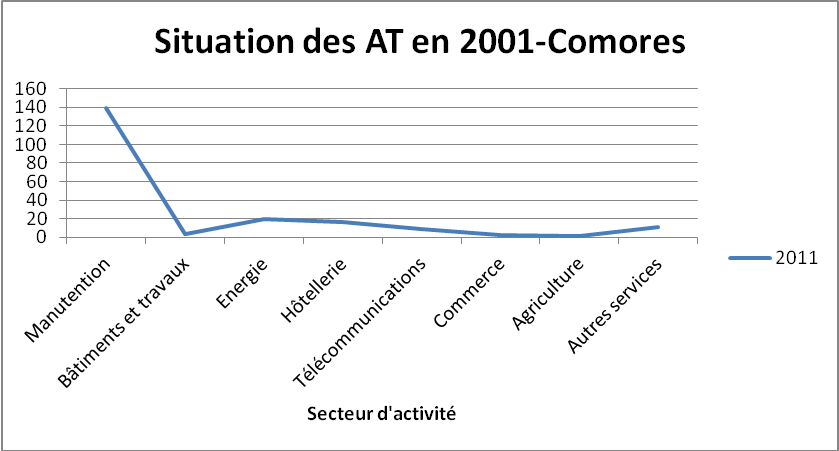 AT COMORES 2011
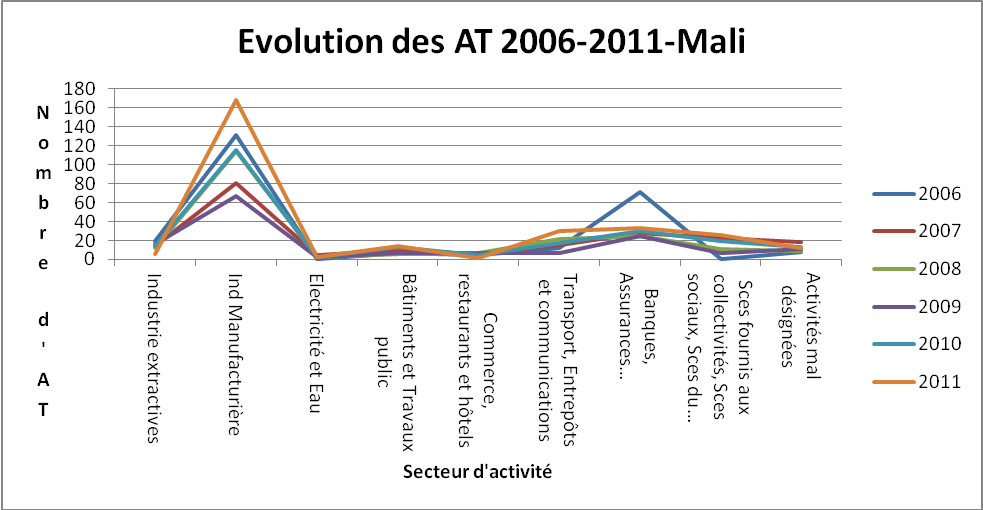 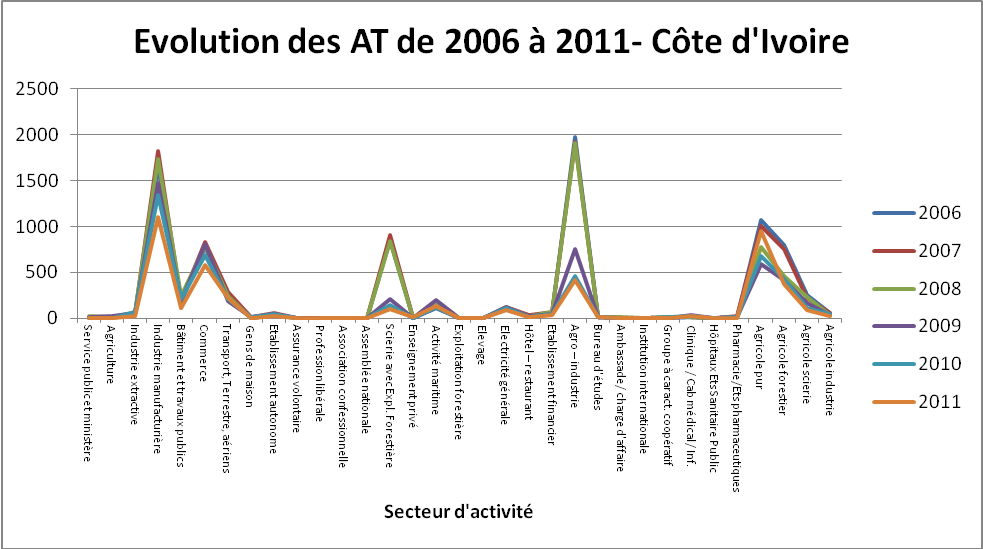 industries manufacturières  et l’agro-industrie.
Présentation des types de structure de dialogue social au sein des entreprises des PFA
Présentation de différentes offres de formation en SST dans les PFA
Que retenir
Il y a certaine  relation entre employeurs et employés
Il n’y a pas encore de  structure ni de culture de prévention adaptées

QUE FAIRE ?
Au plan générale :Mieux connaître la santé des travailleurs et les expositions professionnelles
développement et coordination de bases de données d’expositions professionnelles
Valorisation des données issues des SST actuels
Réseau sentinelle de SST sur les maladies à caractère professionnel
Attention particulière au milieu agricole , aux mines et carrières et Economie informelle
Surveillance de l’exposition aux agents biologiques
Mettre en place un état de veille sanitaire au plan régional
Au plan spécifique  1
Développer le système d’assurance qualité
Par la formation Diplômante
Au niveau universitaire
Dans les lycées et collèges
Par le recyclage/ formation continue
Au plan spécifique  2
PerspectivesConclusion
On ne peut et on ne saurait  isoler la Santé au travail du contexte  général de la santé en Afrique
Revoir nos structures , leur fonctionnement, leurs ressources et les adapter à notre réalité 
Former, former et encore former
Informer,Former, former et encore former
De nouveaux défis et enjeux :
 Les Ondes Electro-magnétiques de basse fréquence  et l’effet de mode
Annonce
Troisième Symposium de Santé et Sécurité  Cotonou 17-18- 19 Février 2016
La santé des professionnels de santé en Afrique à l’heure des maladies émergentes et réémergences: défis et perspectives
Site : WWW.Symposiumasbesst.com